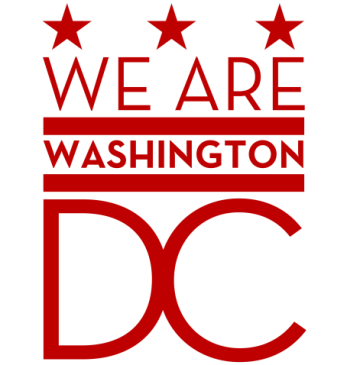 No Wrong Door System Improving Access to LTSS  
For All      Ages      Incomes      Disabilities
No Wrong Door System Improving Access to LTSS  
For All     Ages     Incomes    Disabilities
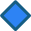 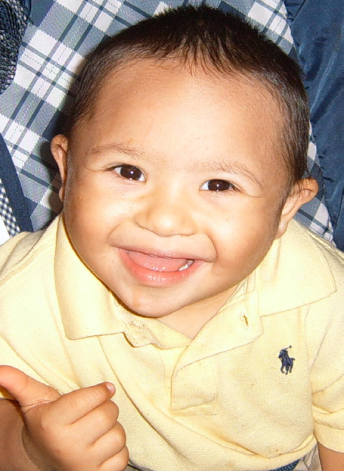 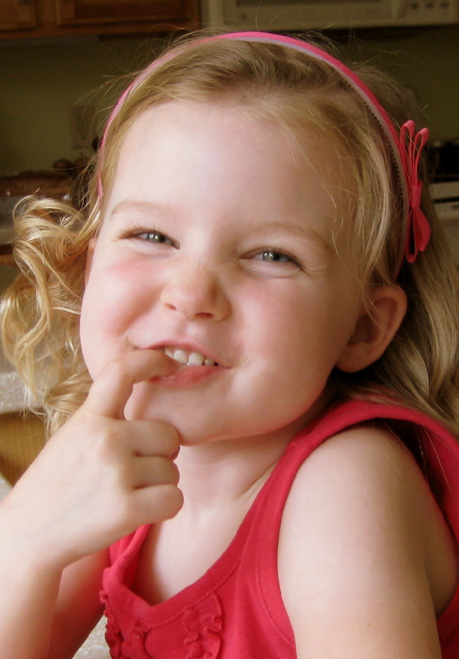 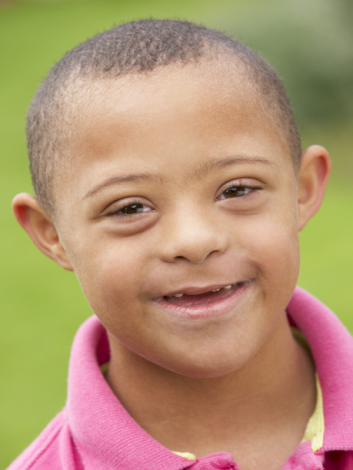 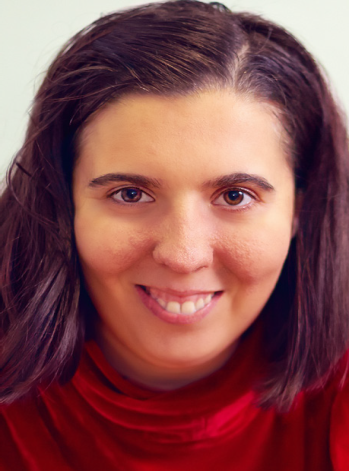 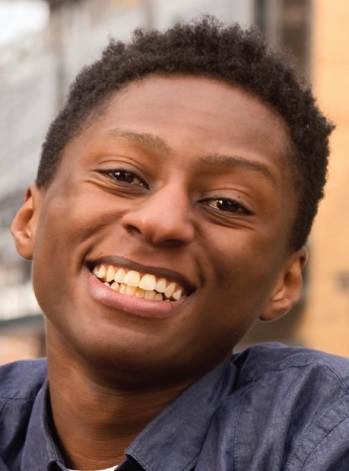 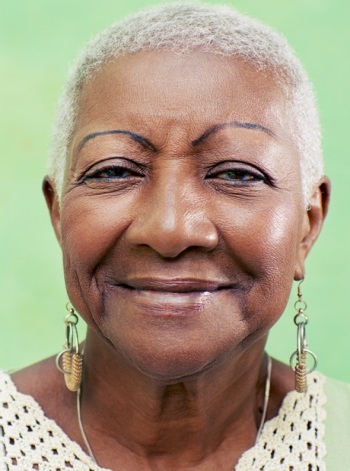 1
What has been your experience?
No Wrong Door Stakeholder Input
This is what you have told us you want:
Help navigating the system
Better coordination between government agencies
Great customer service
Support for family caregivers
Community-based (access and services)
On-line with one website for everything
Support to live in the community as independently as possible
Person centered counseling, planning and service delivery
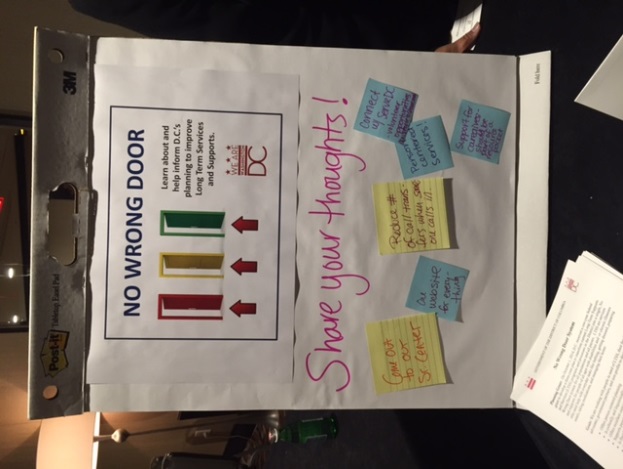 No Wrong Door System
Federally funded grant 
Administration on Community Living (ACL)
Centers for Medicare and Medicaid Services (CMS)
Veterans Health Administration (VHA)
One of 5 states awarded to the District for three years 
8 additional states also developing NWD system
No Wrong Door System
Vision
To have easy and reliable access to a full range of long-term supports and 
services, which are person and family centered, culturally and linguistically 
responsive and coordinated across a person’s life.
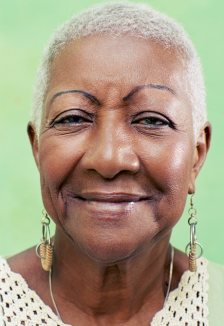 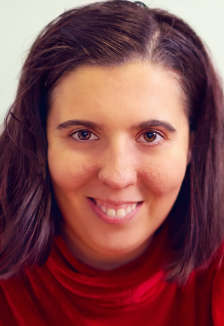 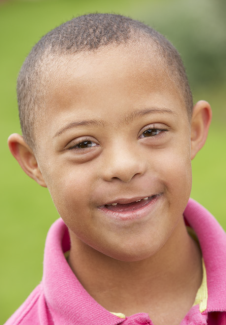 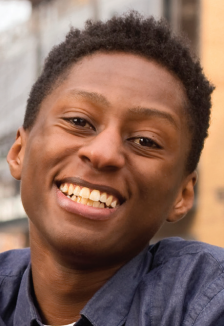 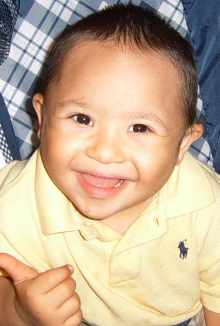 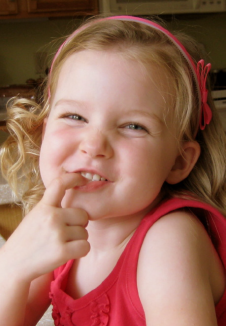 NO Wrong Door System
NWD 4 main areas:

 State Governance and Administration
 Public Outreach and Coordination with Key Referral Sources
 Person-Centered Counseling/Planning
 Streamlined Access to Public Programs
6
Person-Centered Thinking: “Important To & For” & Integrated
Family 
Friends 
Neighbors 
Co-workers
Church members
Person’s/ Family’s Resources Abilities and Strengths Characteristics
Disability Services
Special Education
Medicaid  
 Vocational Rehab 
  Behavioral Health
         Food Stamps  
           Housing
             Aging
School 
Public Transportation
Parks and Recreation
Businesses 
Faith-based
Phone & I-Pad Apps
Remote Monitoring 
Adaptive Equipment
7
Leading Person-Centered Thinking Cross-Systems Change
8
No Wrong Door System
Public Outreach, Engagement and Coordination
Joint communication, outreach and marketing strategies
Inter-agency collaboration
Public-Private partnerships
Culturally and linguistically responsive
Working with all populations (elderly, veterans, people 
     with disabilities, low literacy, youth, people with 
     behavioral health needs and many more)
Web, mobile,  print and social media strategies
No Wrong Door System
Current NWD District Government Agencies
No Wrong Door System
Person & Family in need of LTSS
Future NWD Agencies
No Wrong Door System
BIG PROJECT..........not going to happen overnight
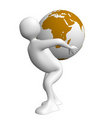 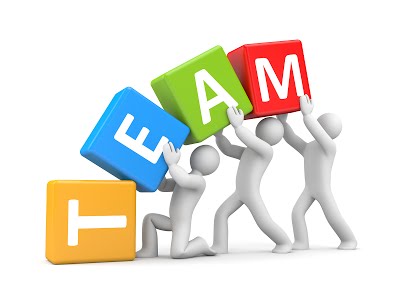 No Wrong Door System
Short-Term Goals

 Assess linguistic and cultural competence 

 Training on Person Centered Thinking  

 Communicate the NWD systems change
No Wrong Door System
Short-Term Goals 

 Implement a district wide resource portal

 Assess the intake process of 4 NWD District agencies

 Help pilot PCT training with families that blends PCT and     
   Supporting Families Community of Practice (CoP) Life 
   Course elements to inform the front door design
WORKING TOGETHER!
No Wrong Door System
THANK YOU!!

NWD Team:

Erin Leveton, Project Director – erin.leveton@dc.gov
Mark Agosto, Program Manager – mark.agosto@dc.gov
Robin Barnes, Business Analyst – robin.barnes@dc.gov
Donald Clark, Program Development Specialist – donald.clark@dc.gov
Vivian Guerra, Program Development Specialist – vivian.guerra2@dc.gov
Emily Price, Program Development Specialist – emily.price@dc.gov